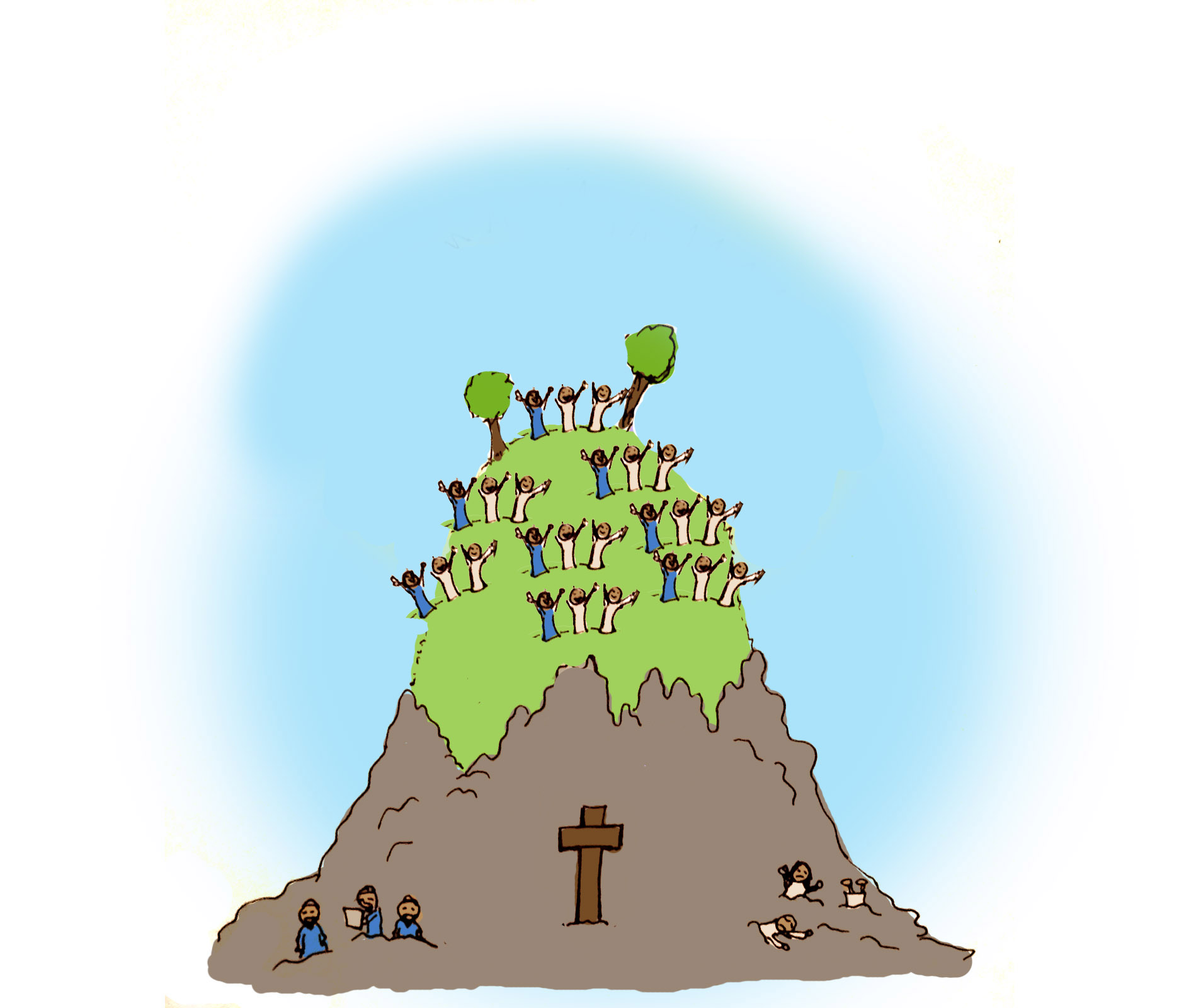 How GREAT
 a Salvation
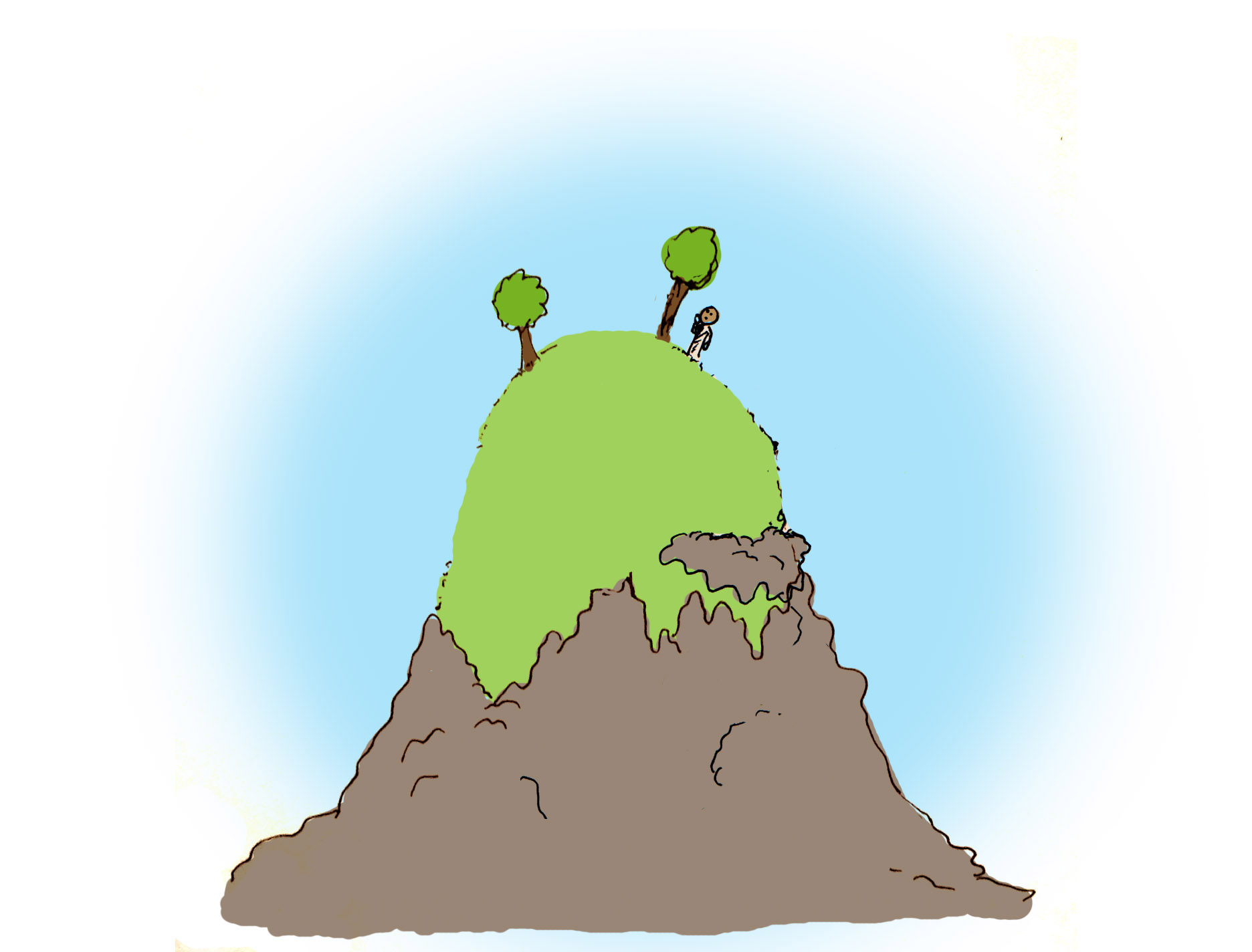 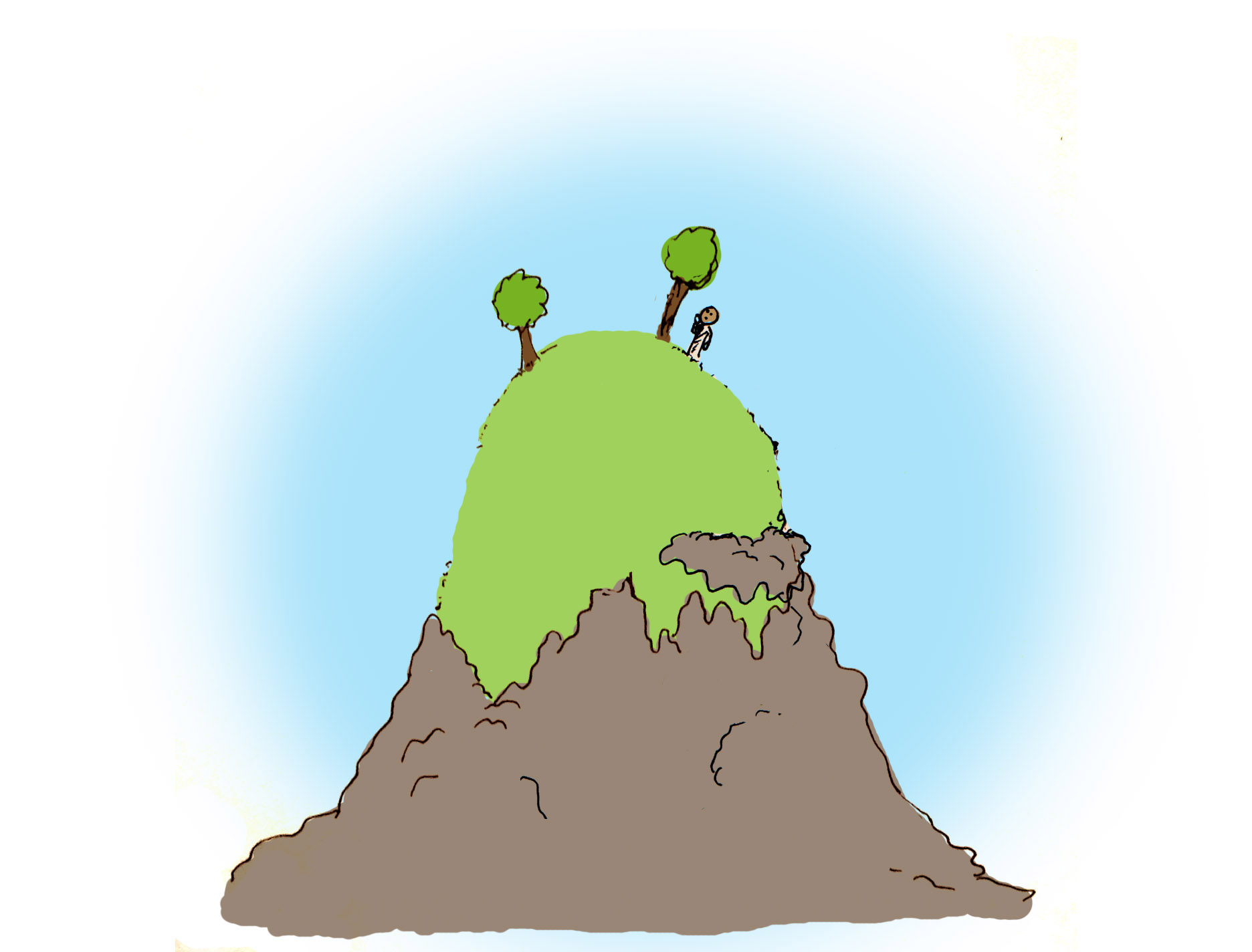 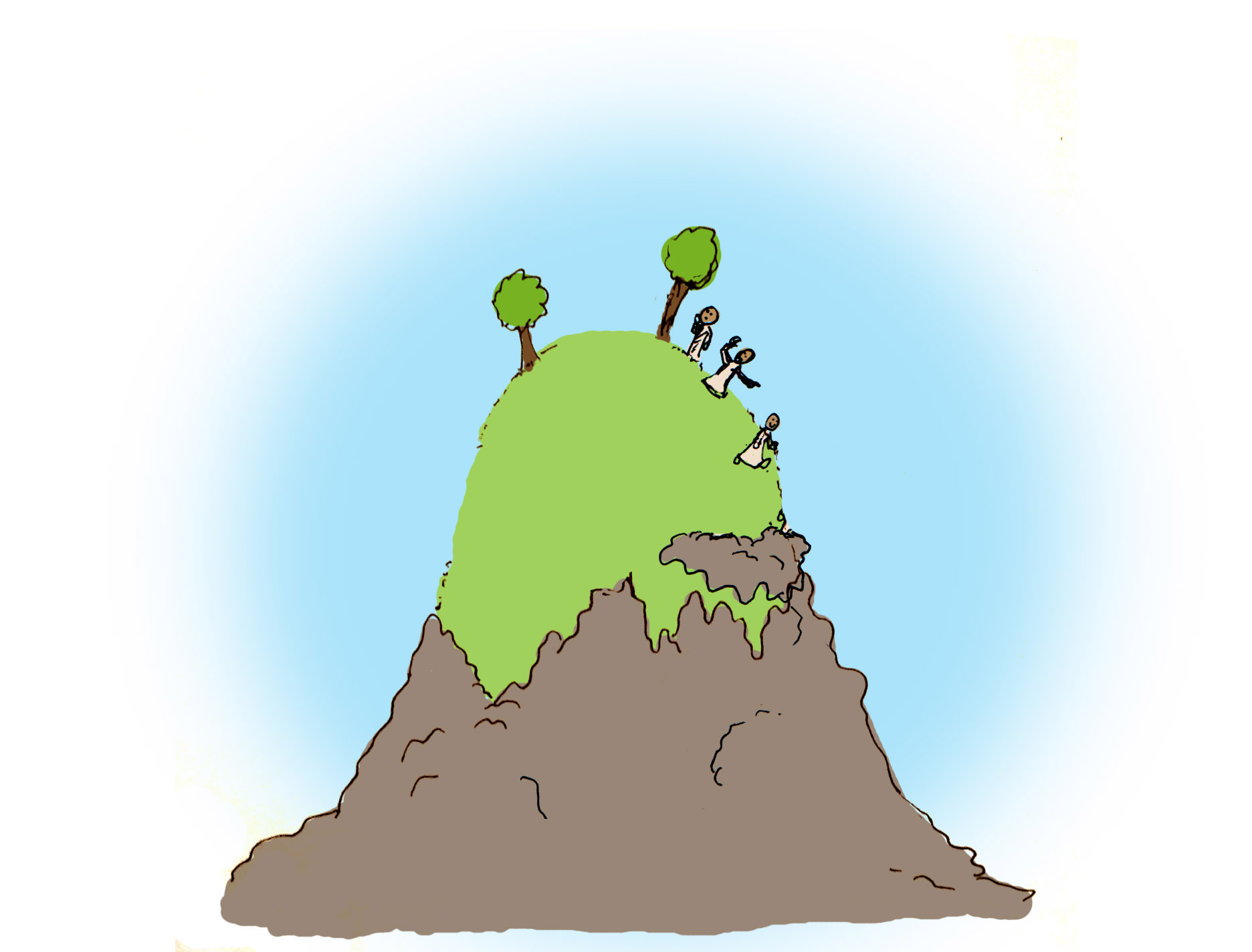 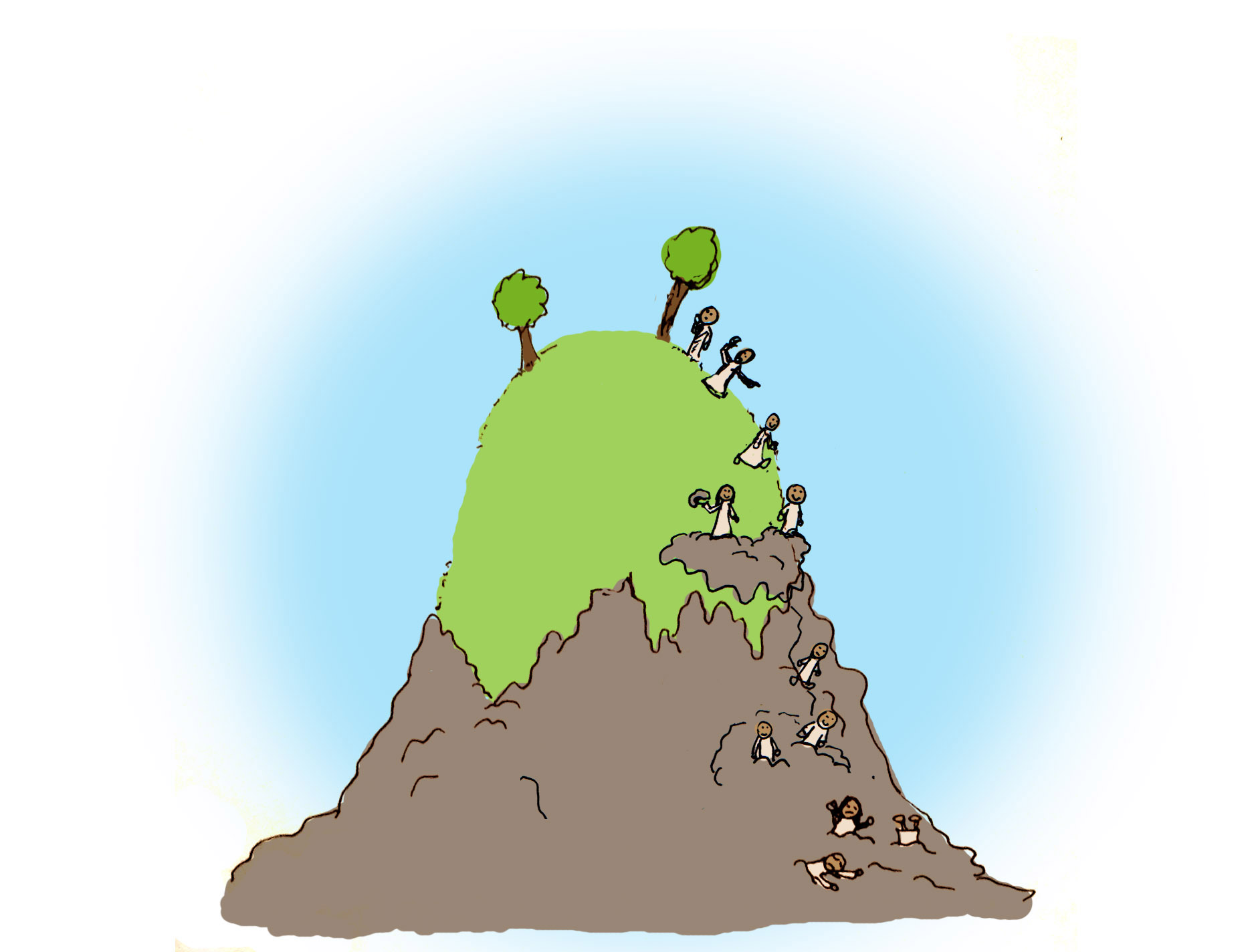 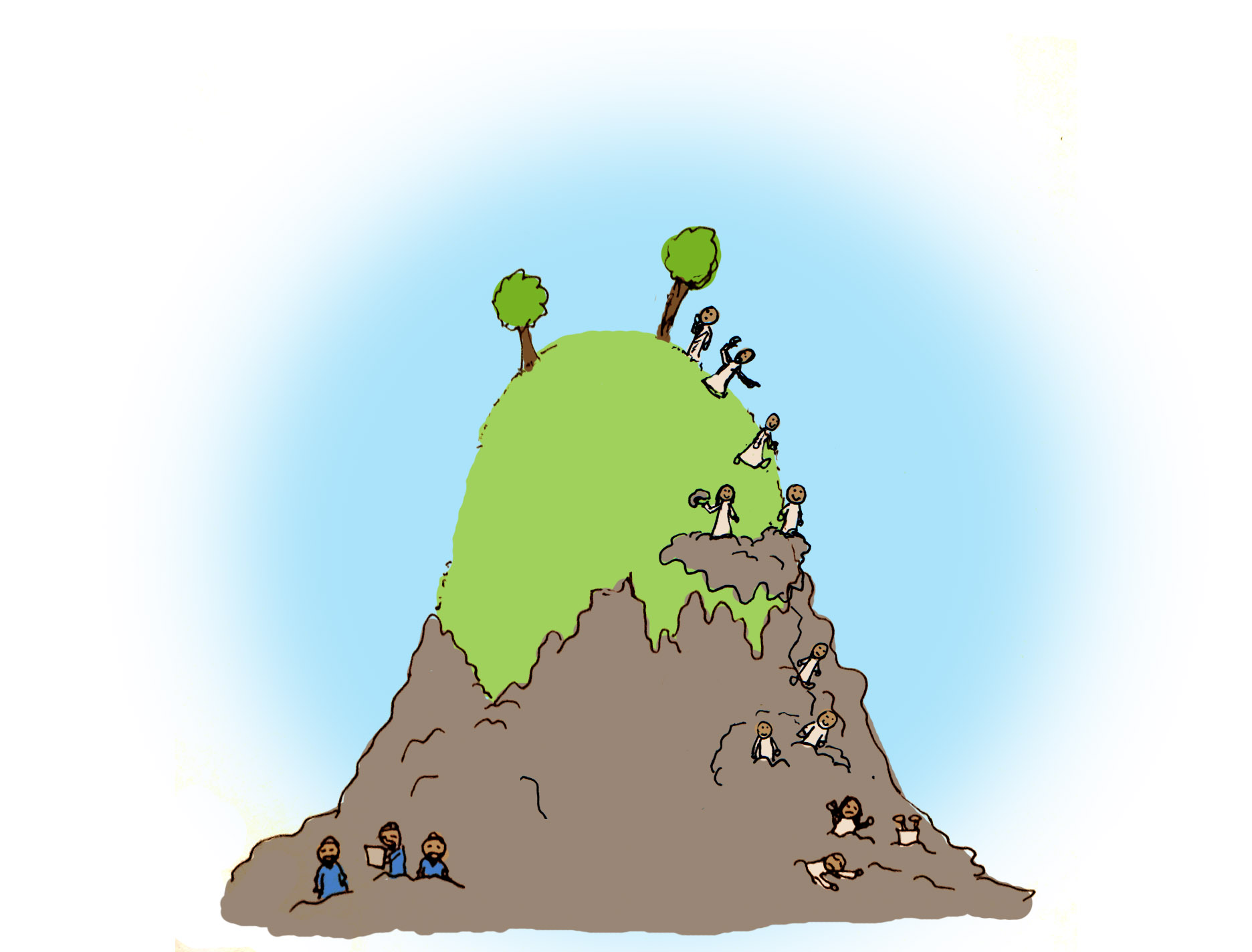 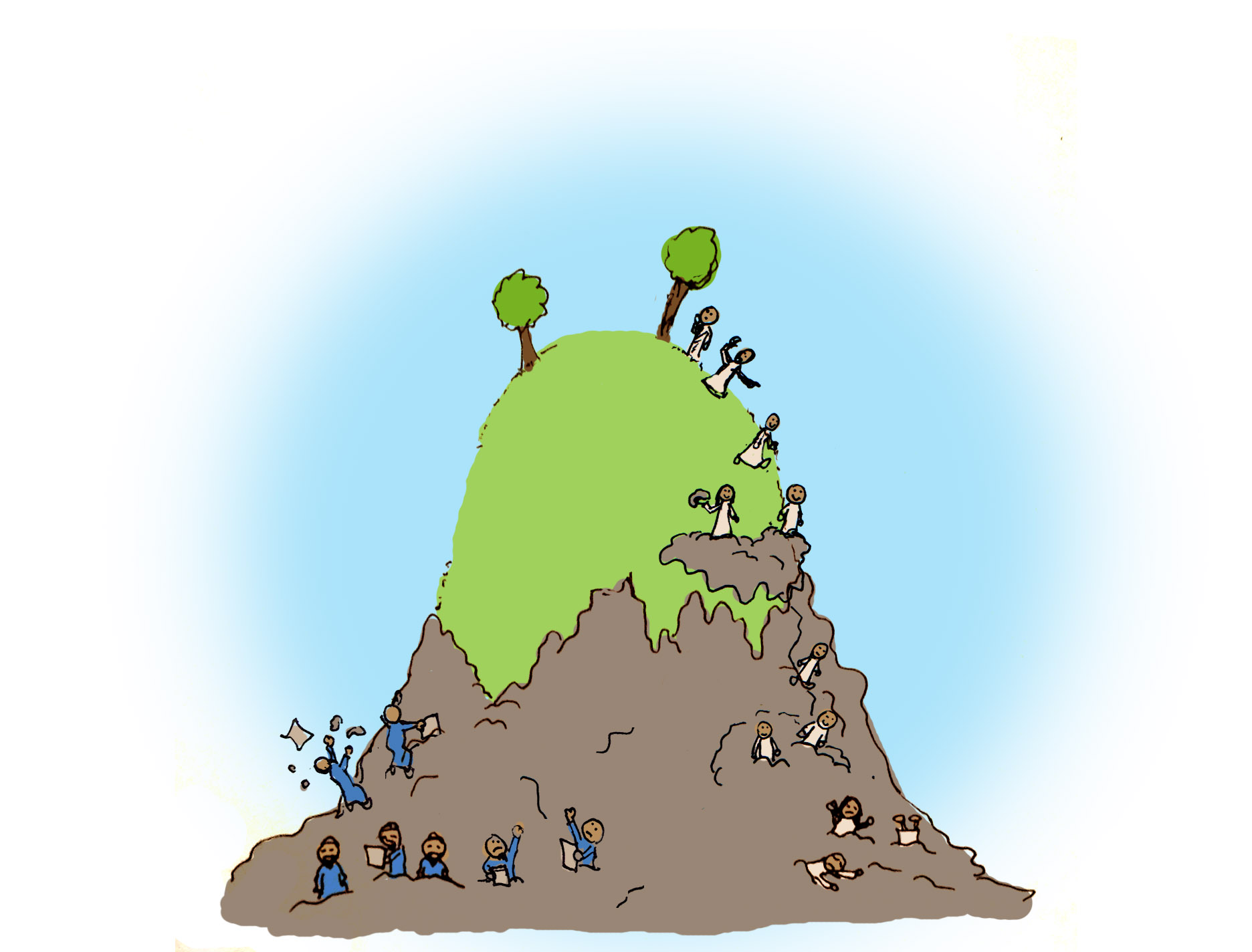 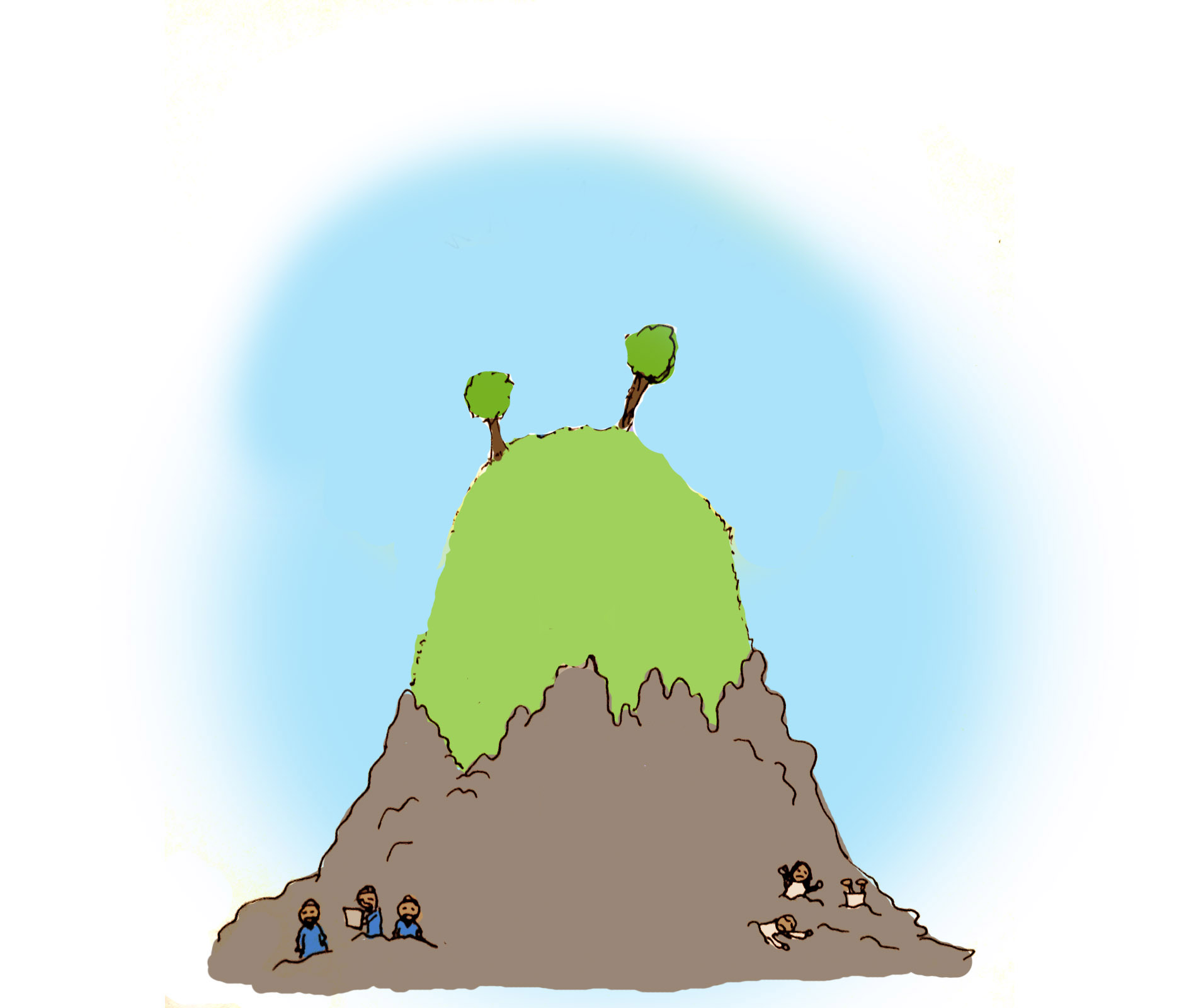 The Messageof the Gospel

Romans 3:21-26
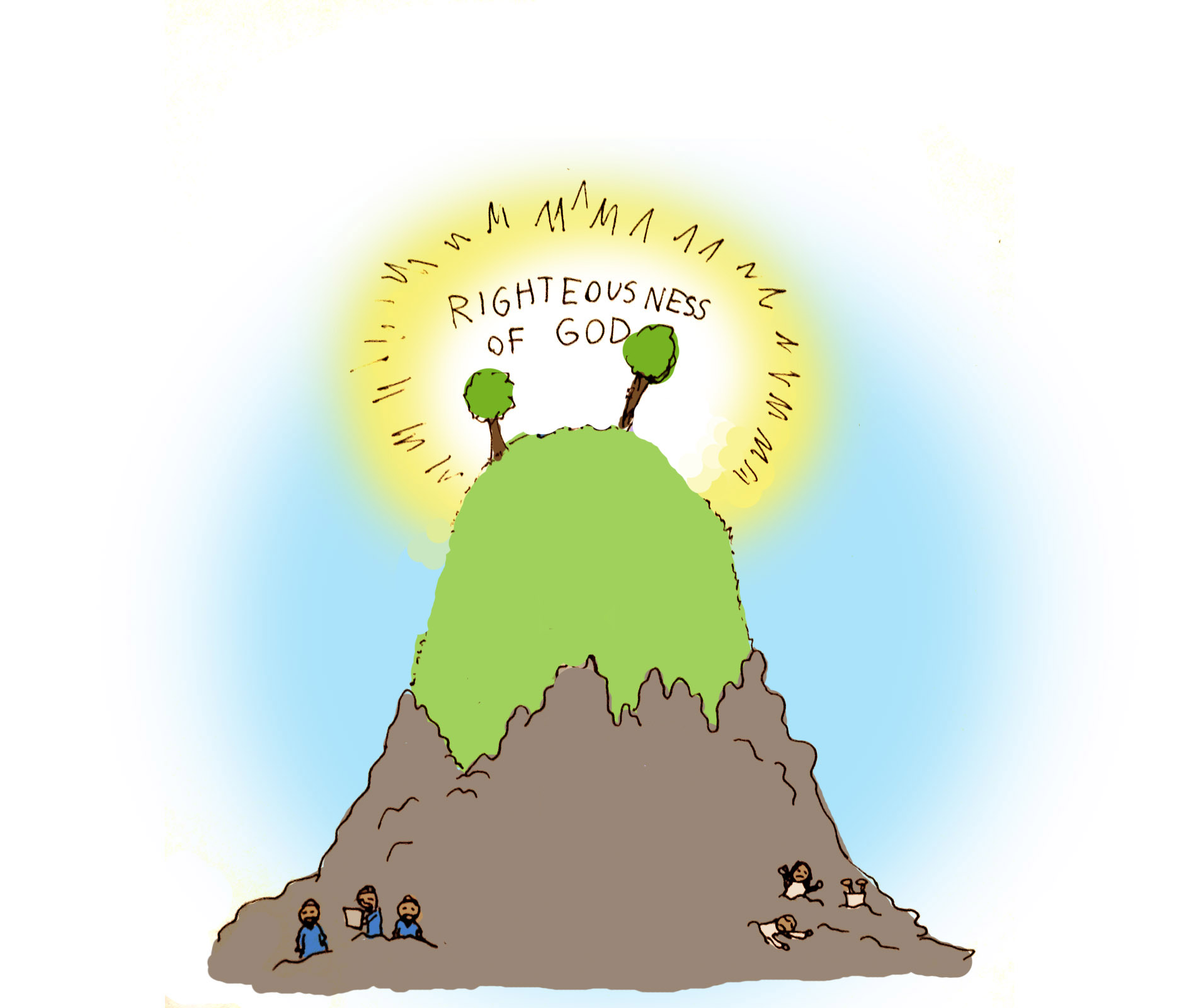 The Messageof the Gospel

Romans 3:21-26
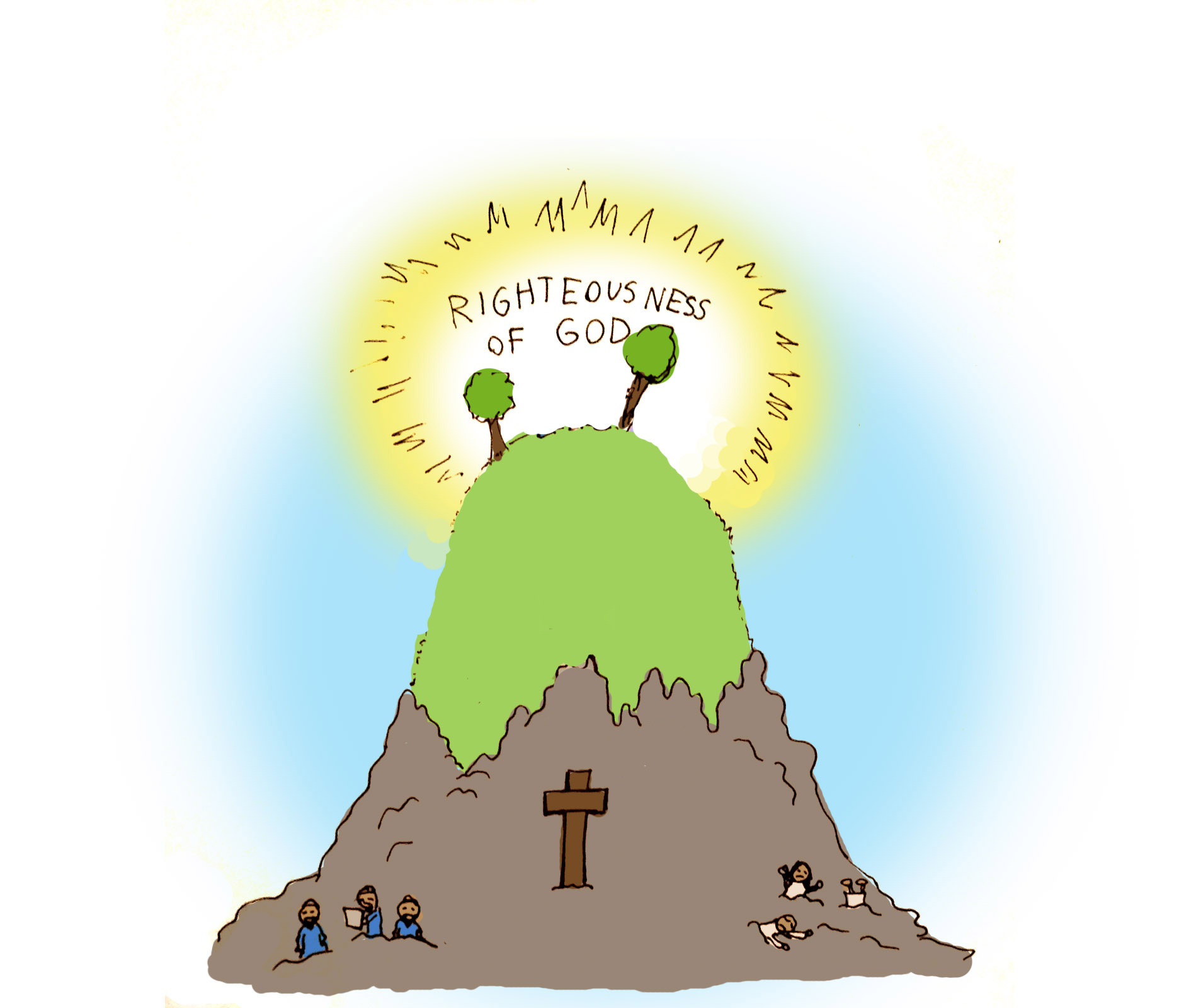 The Messageof the Gospel

Romans 3:21-26
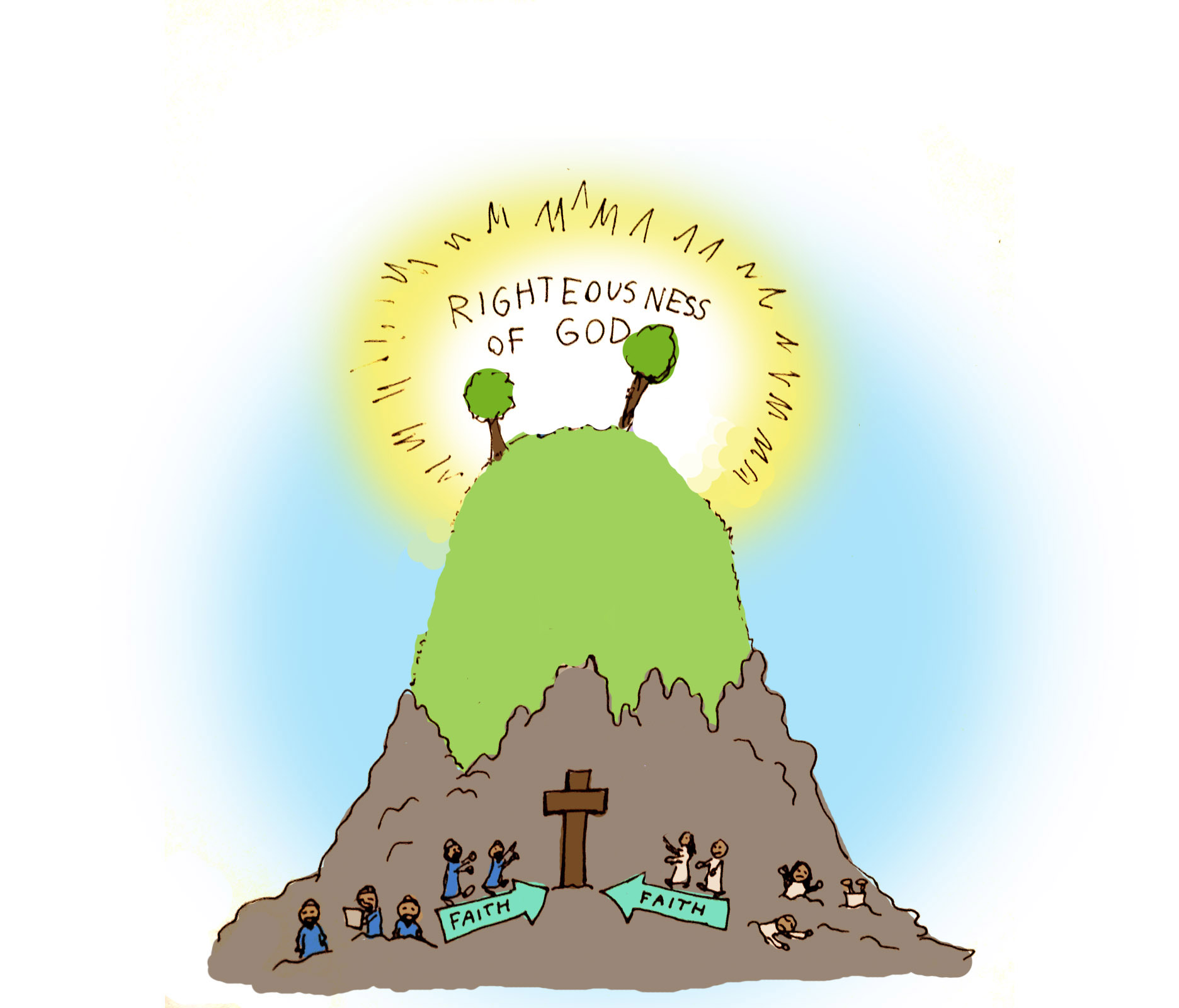 The Messageof the Gospel

Romans 3:21-26
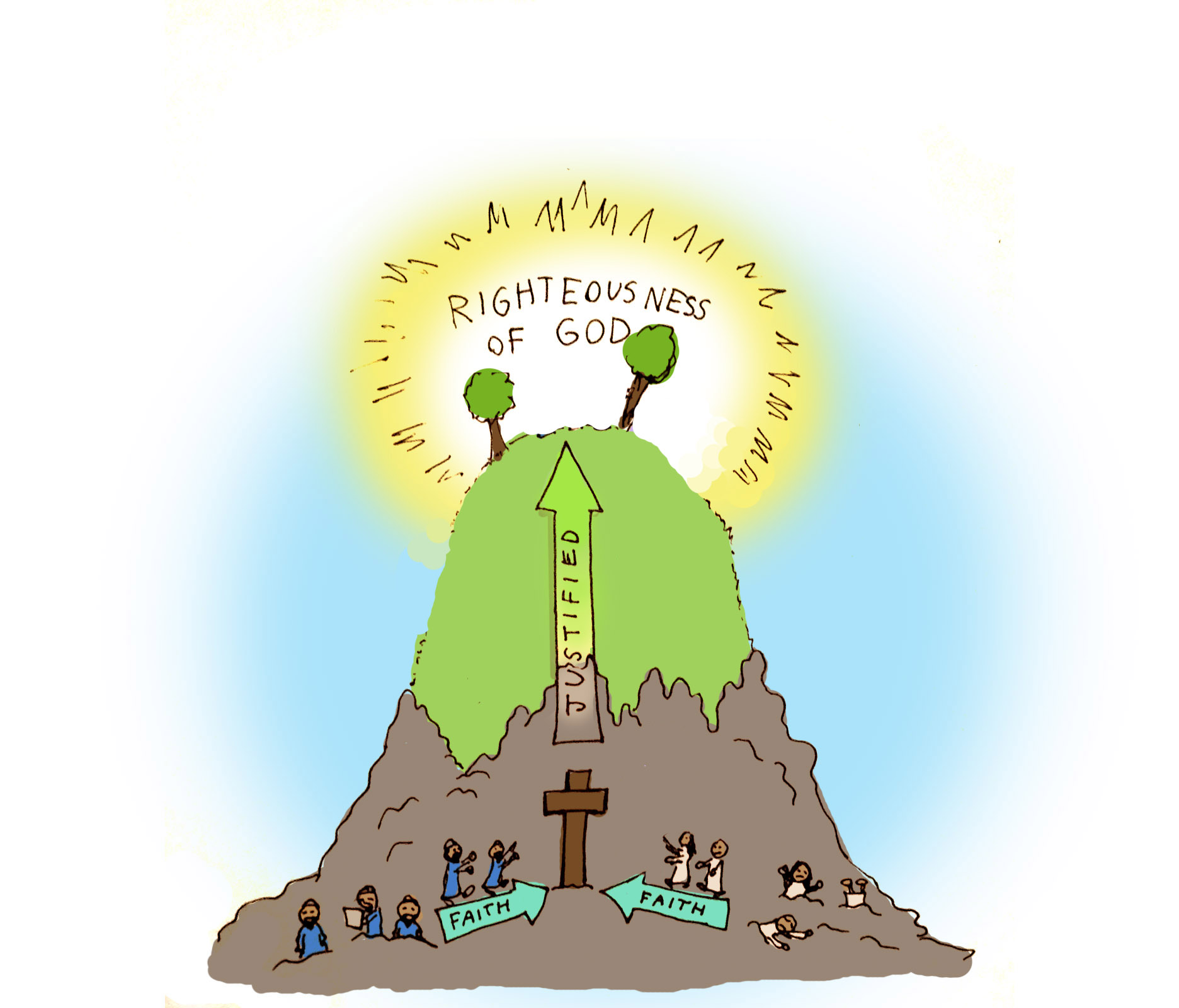 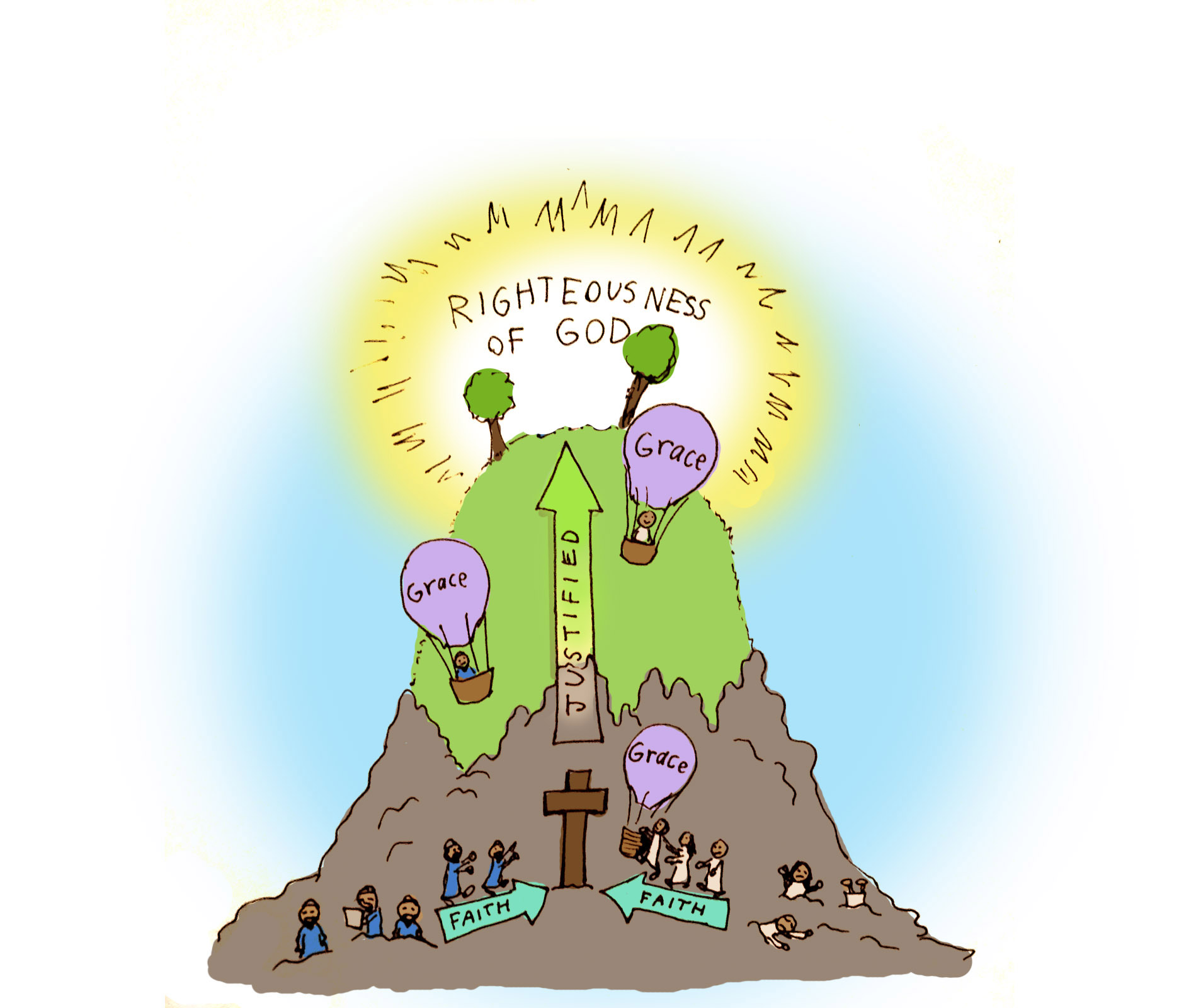 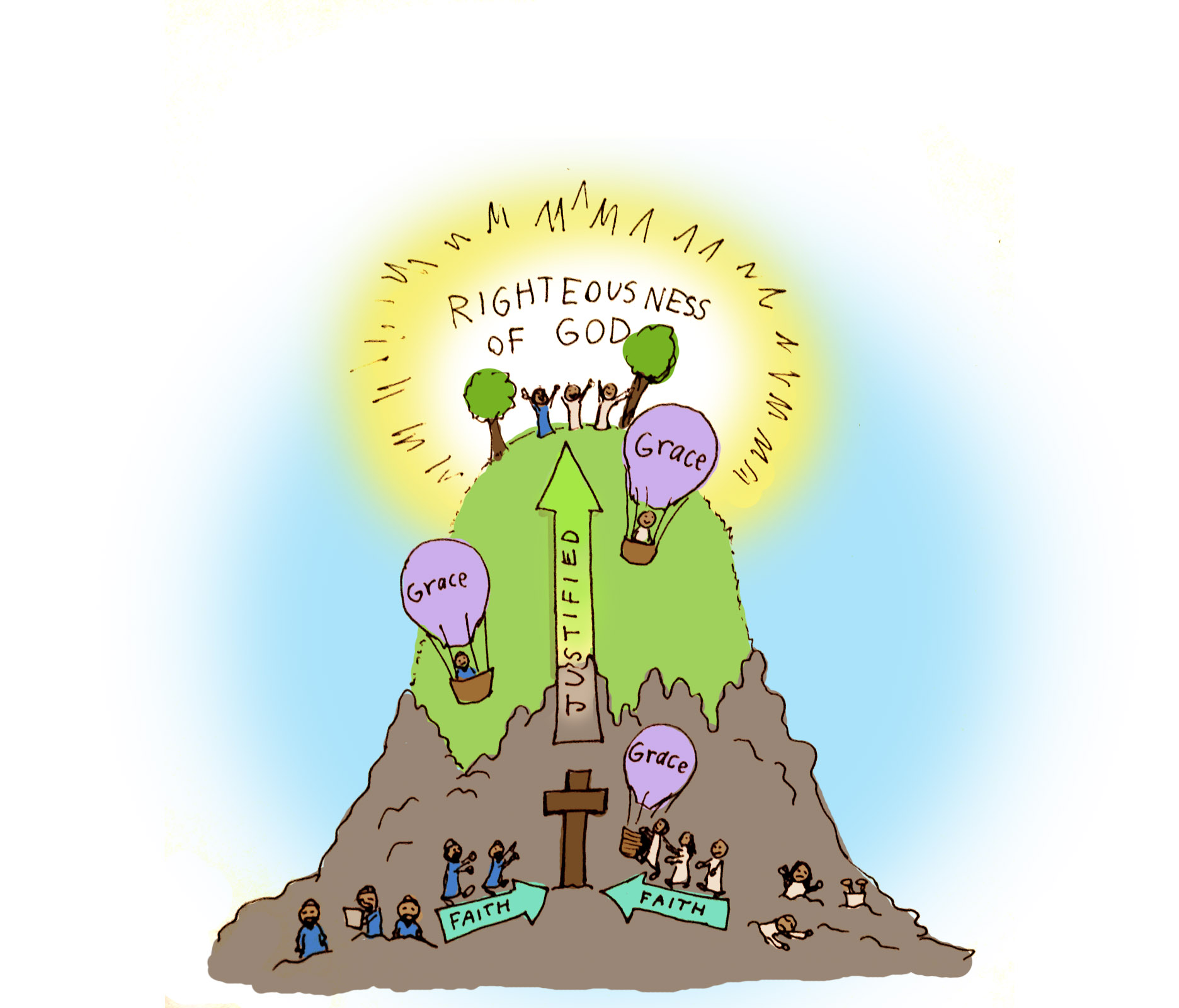 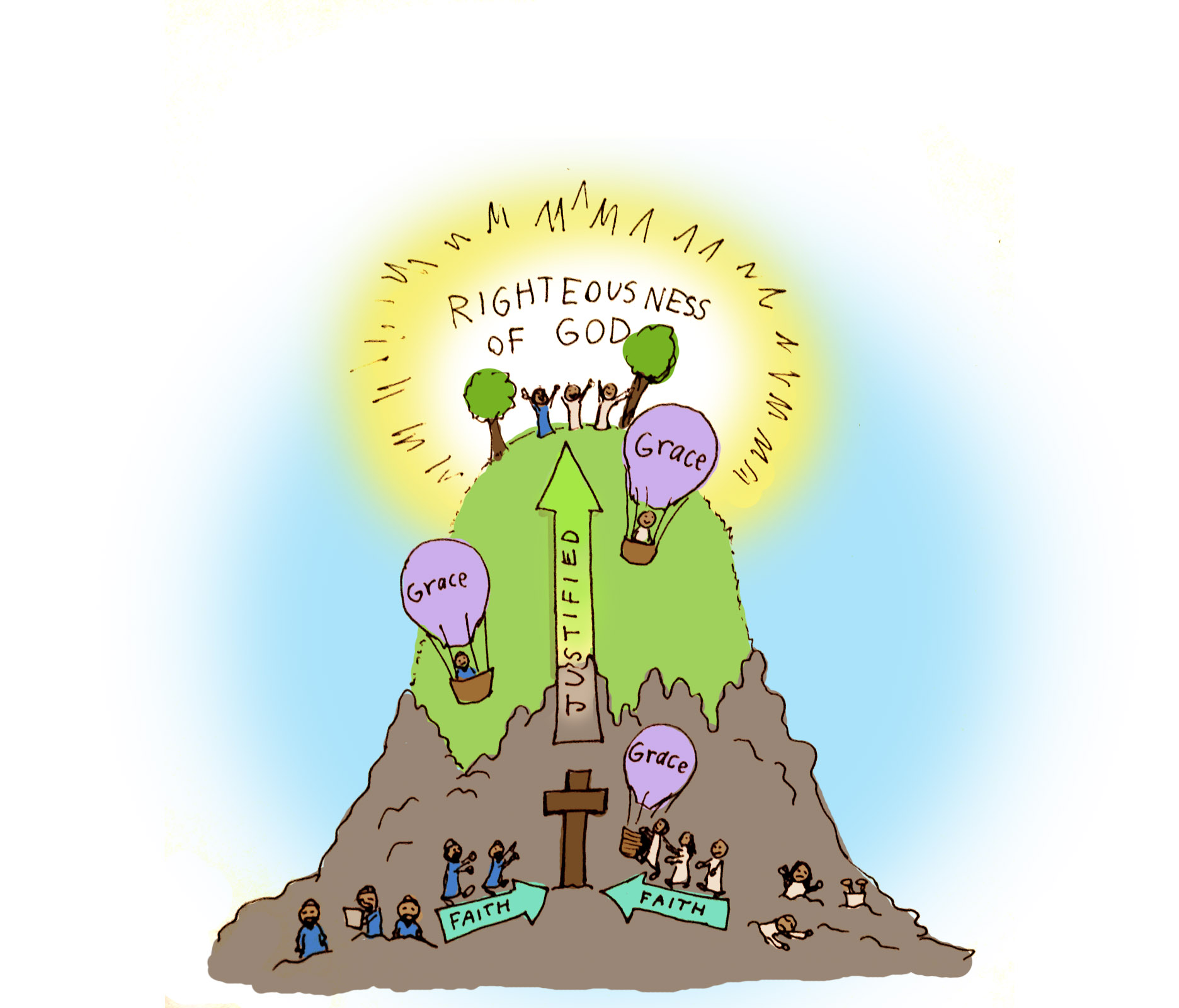 Illustration of
“The Righteousnessof God”

Romans 4:1-7
Illustration of
“Justified By Grace”

Romans 4:6-8
Illustration of
“All Who Believe”

Romans 4:9-12
Illustration of
“To Be ReceivedBy Faith”

Romans 4:13-25
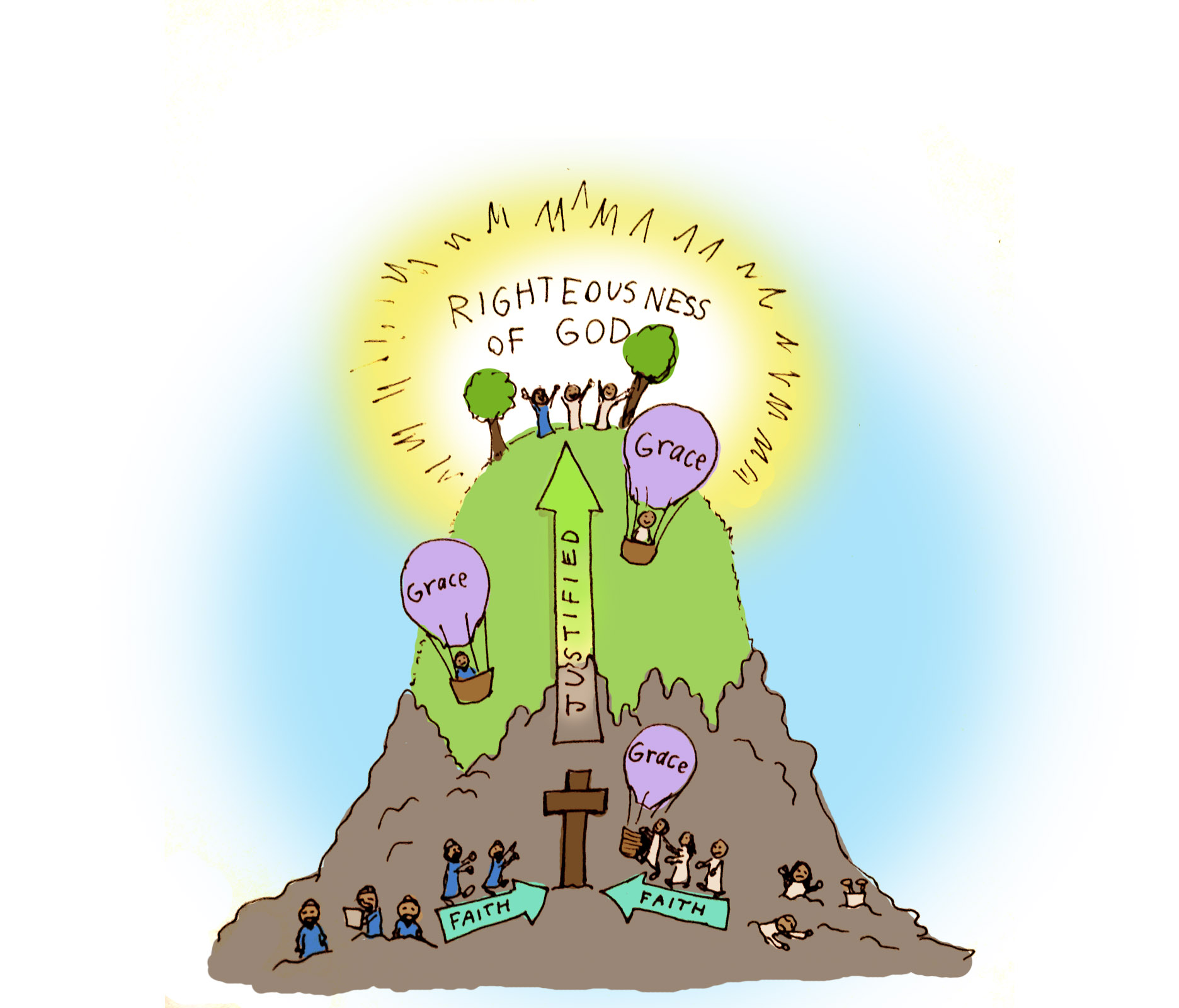 Peace With God

Romans 5
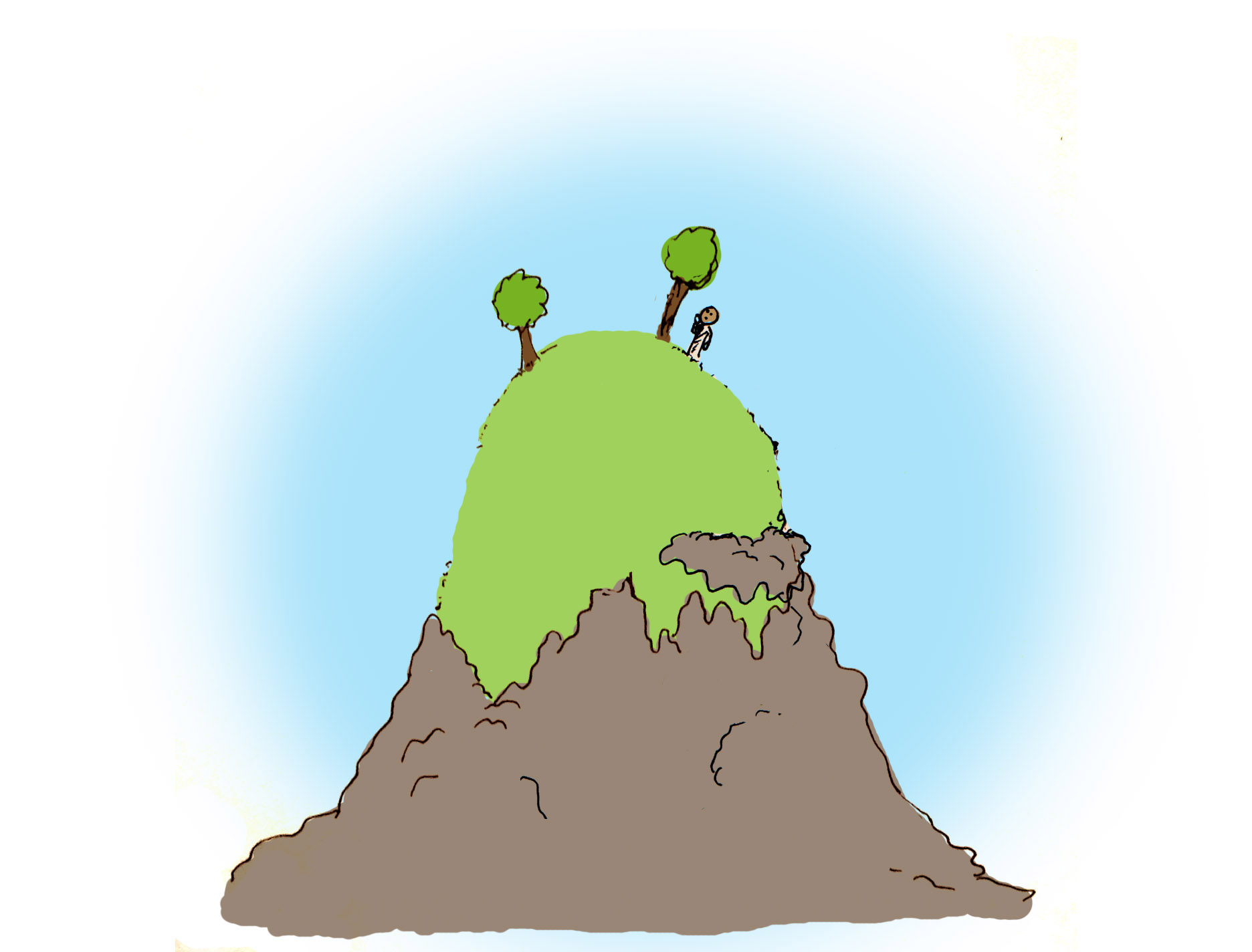 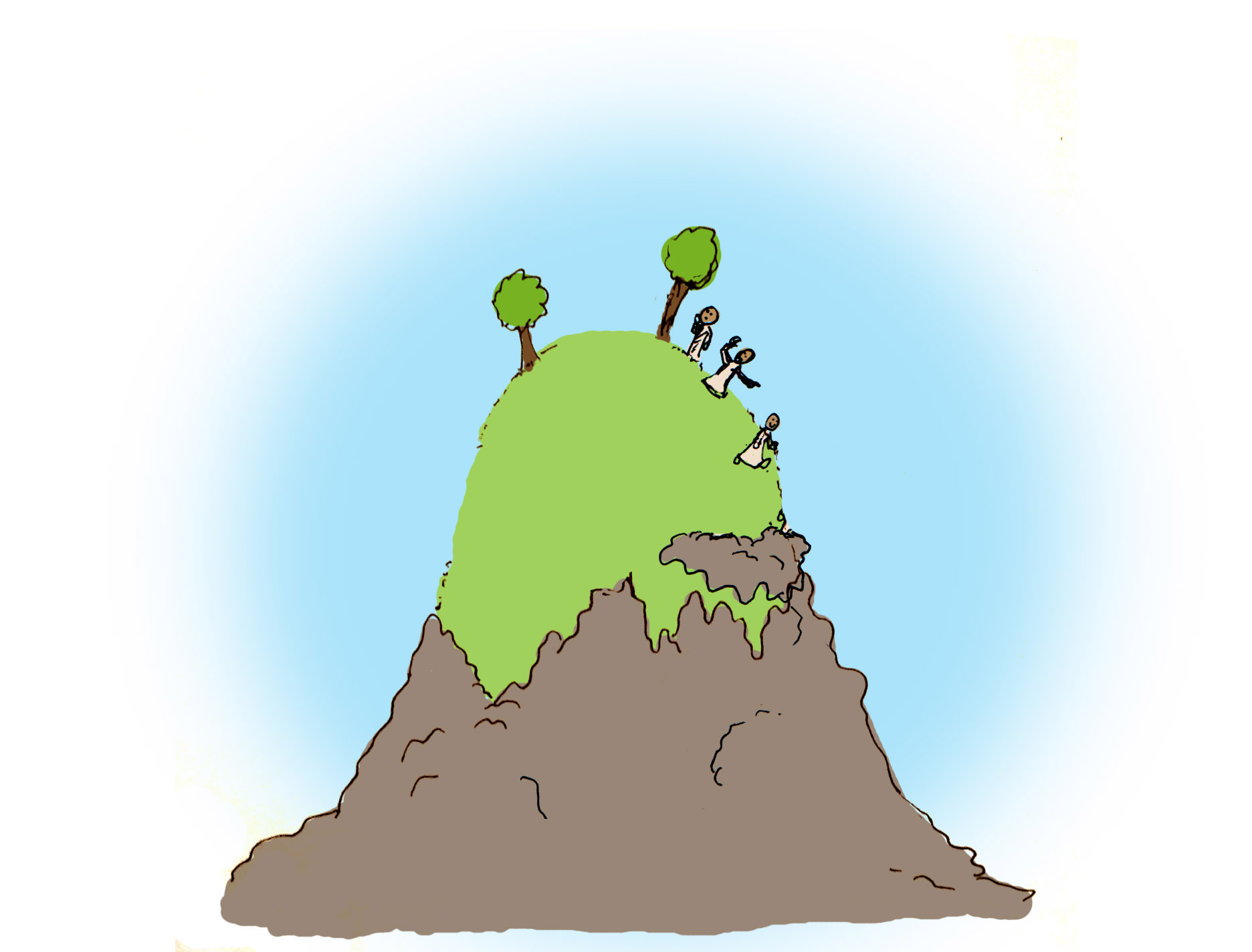 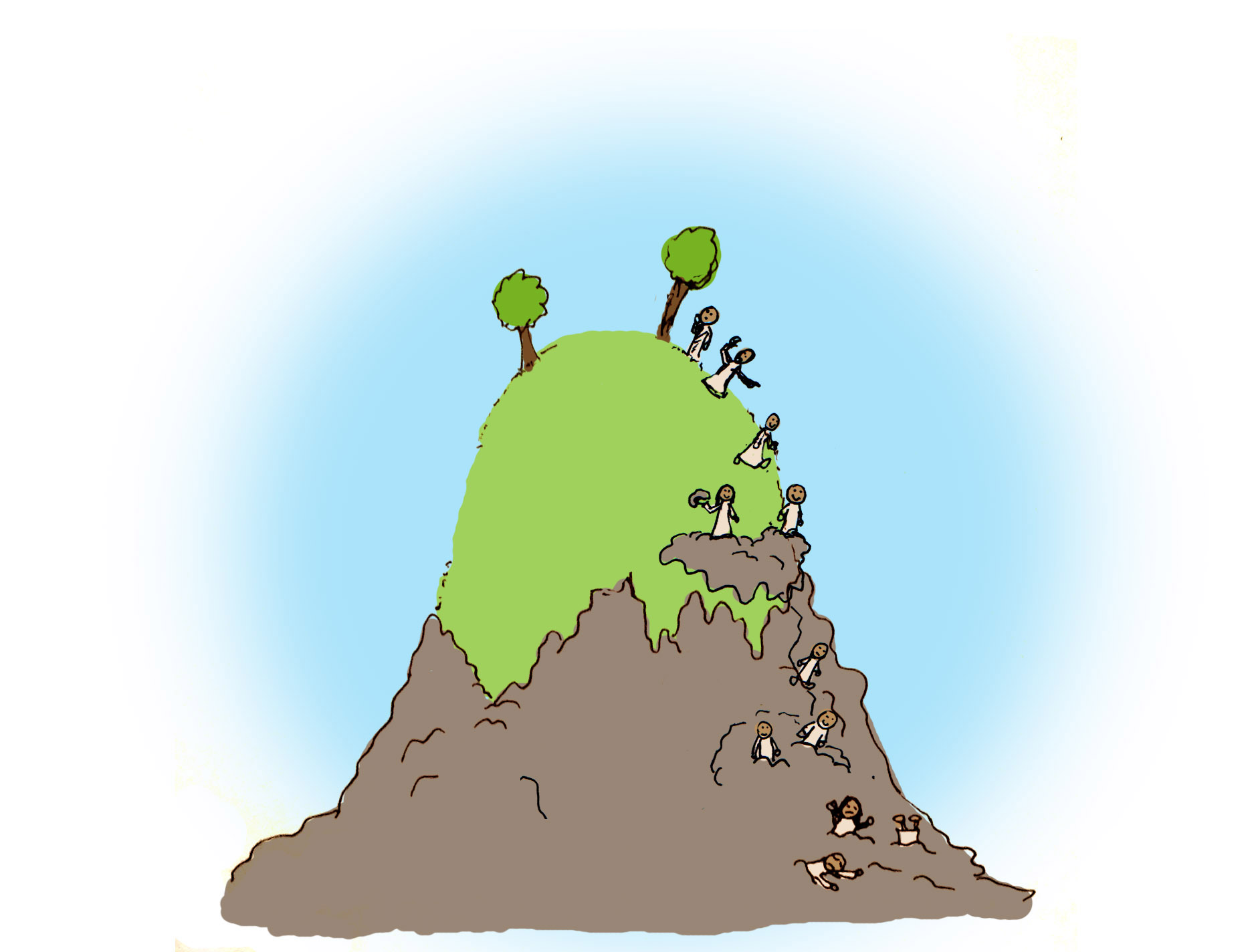 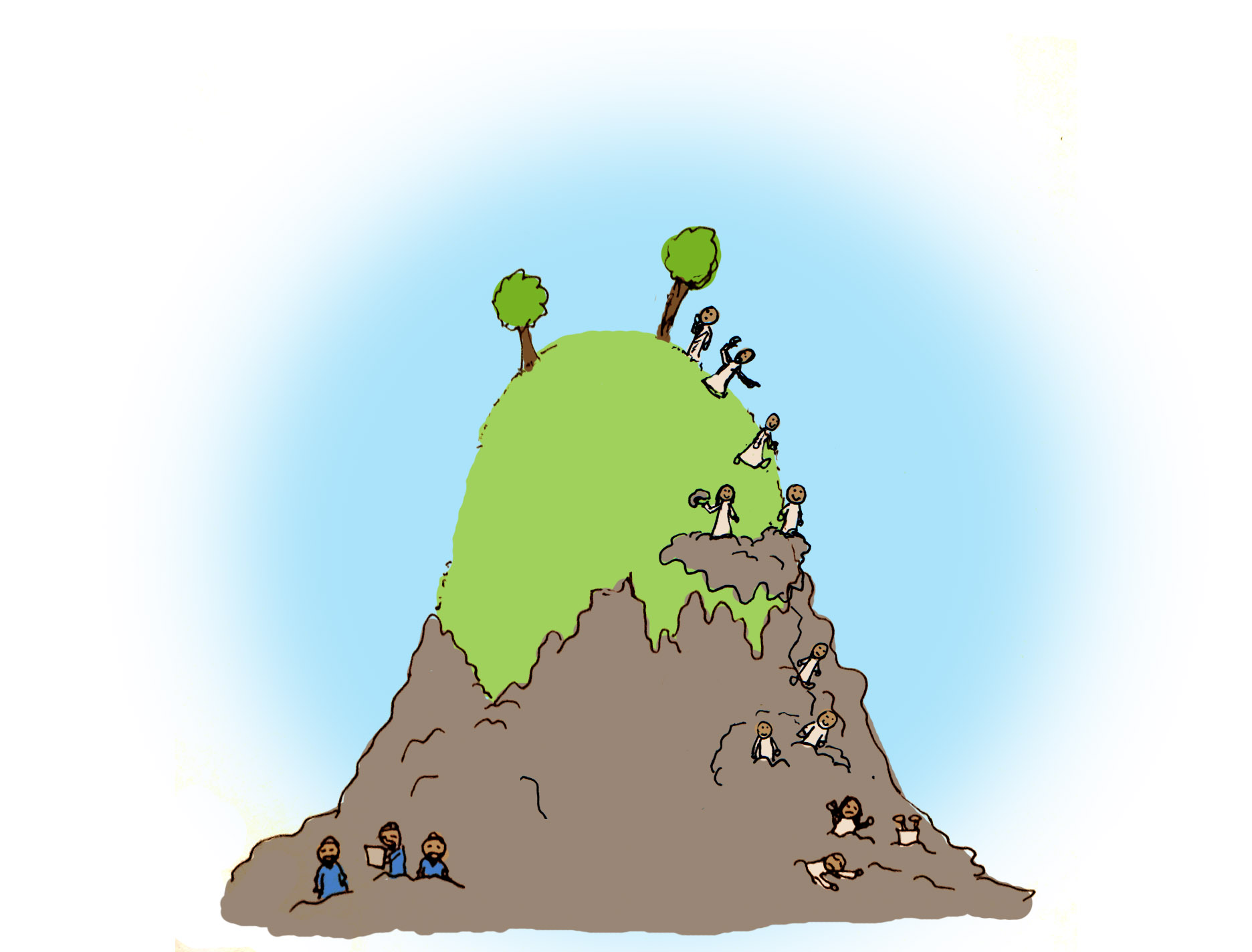 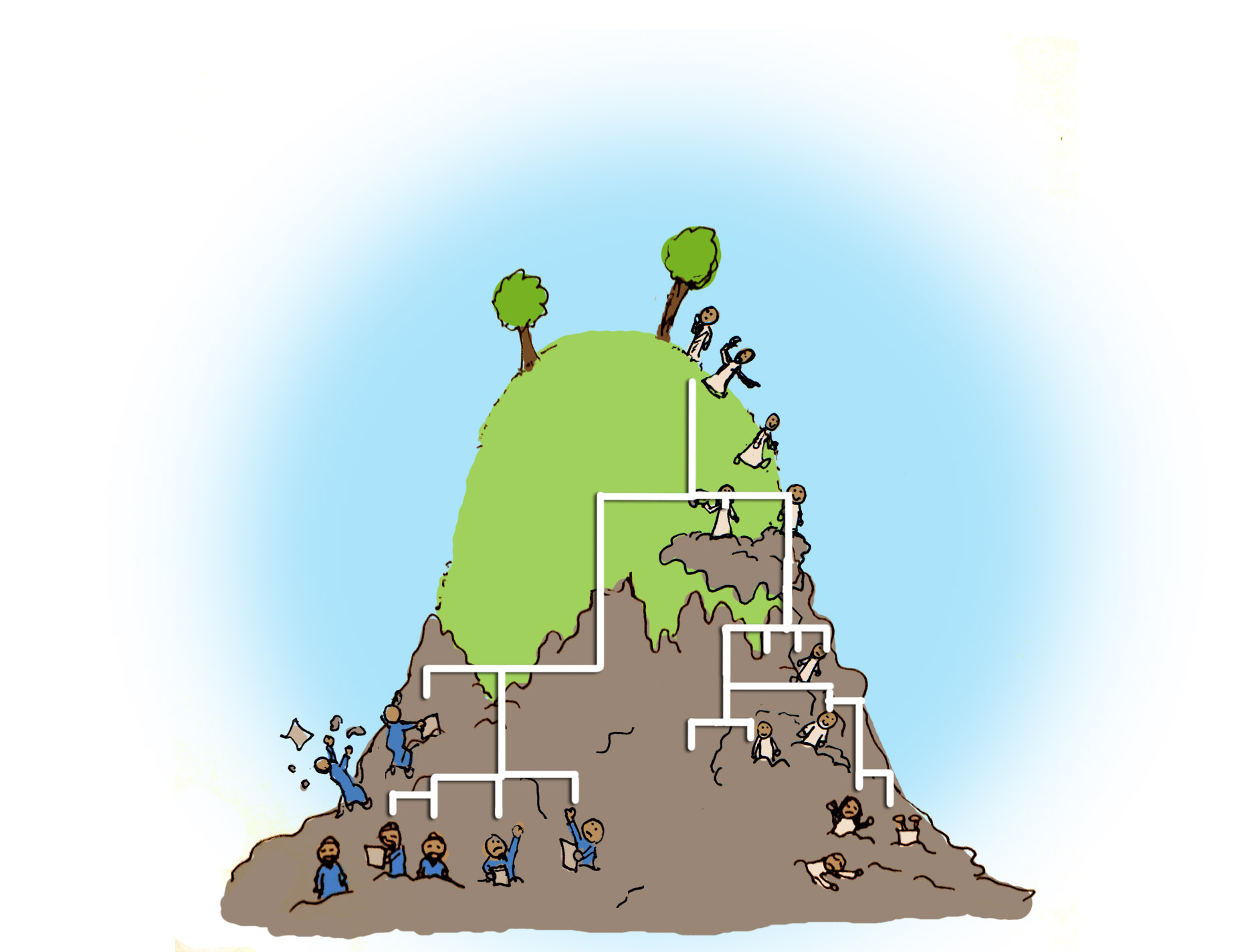 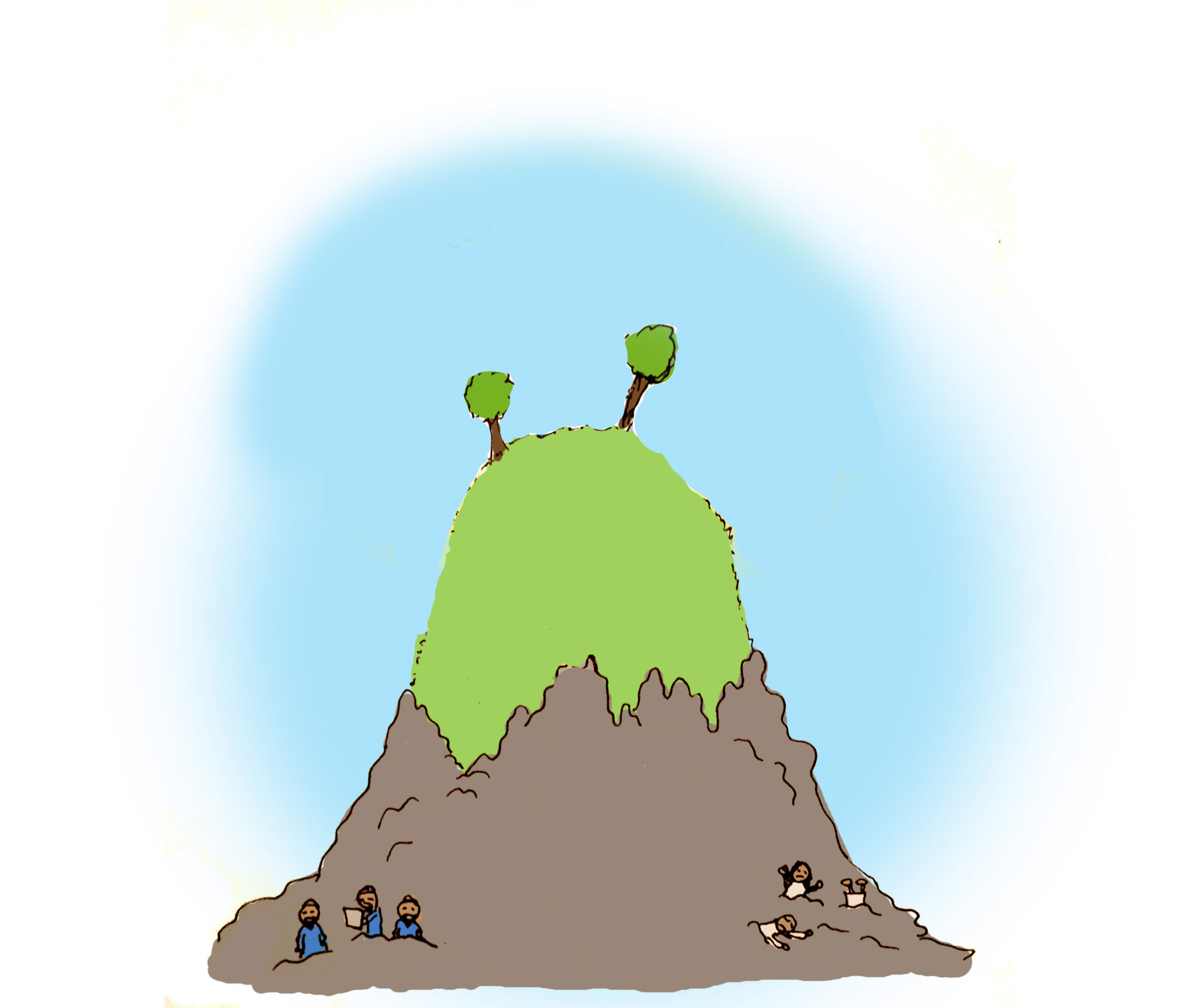 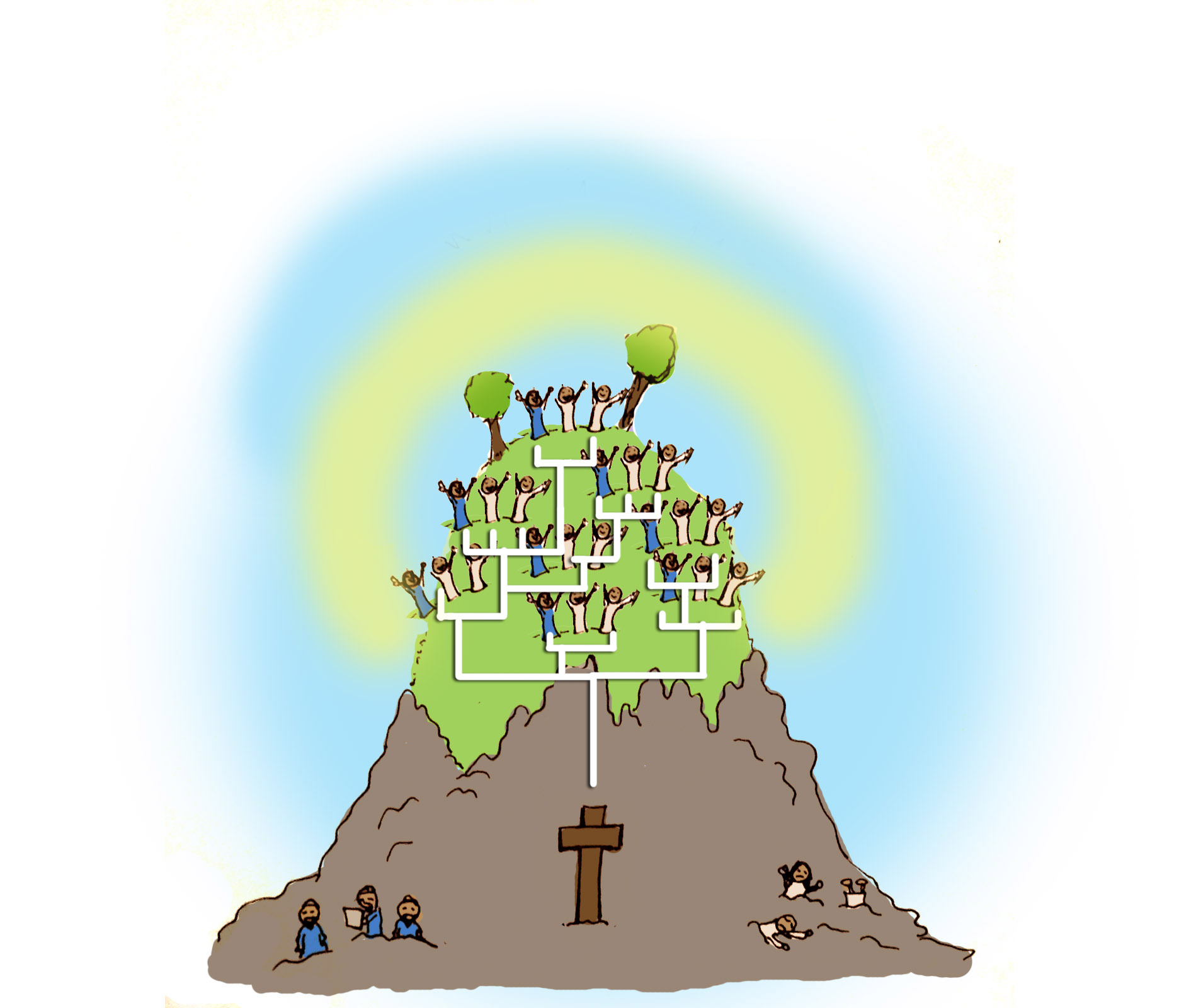 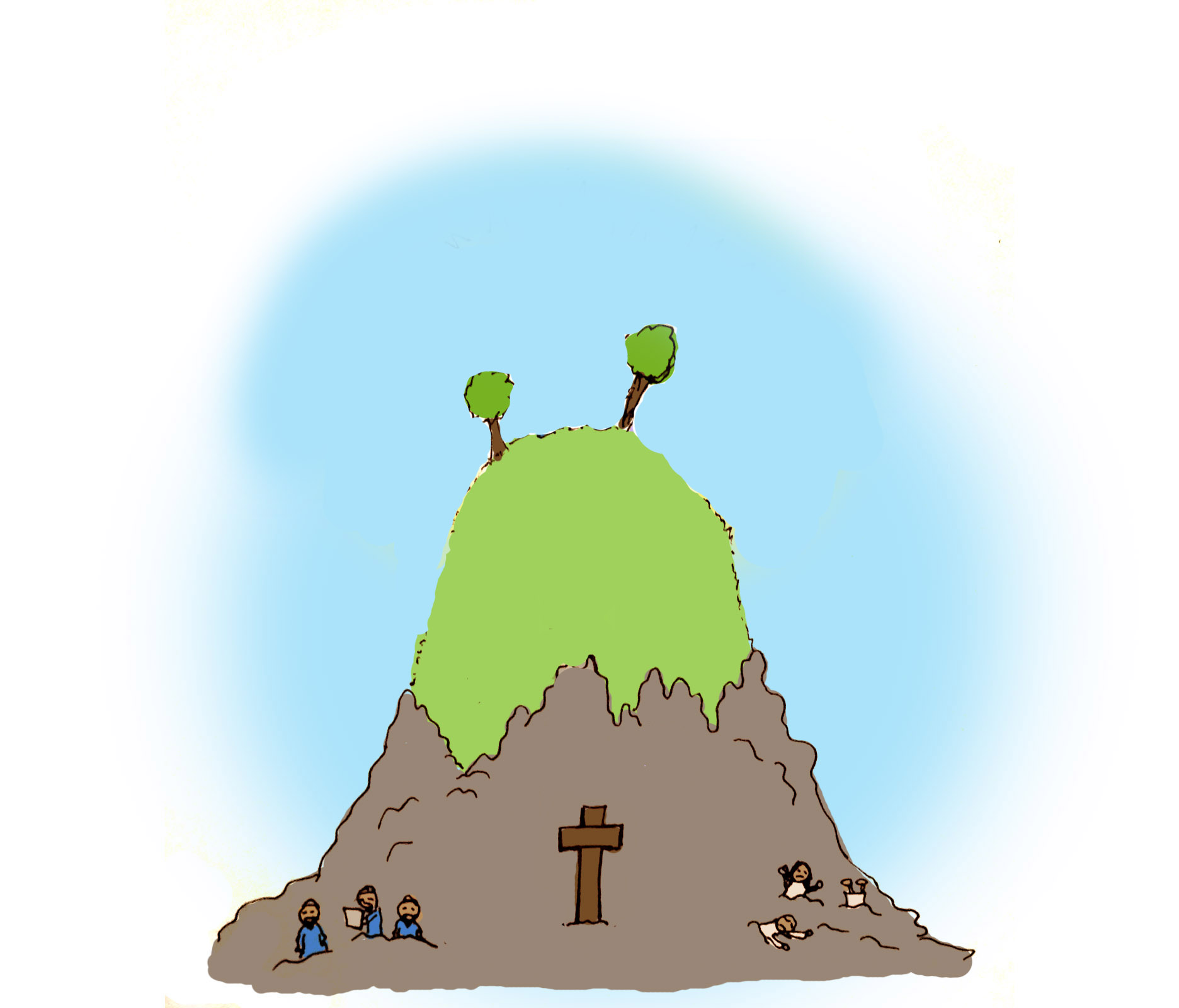 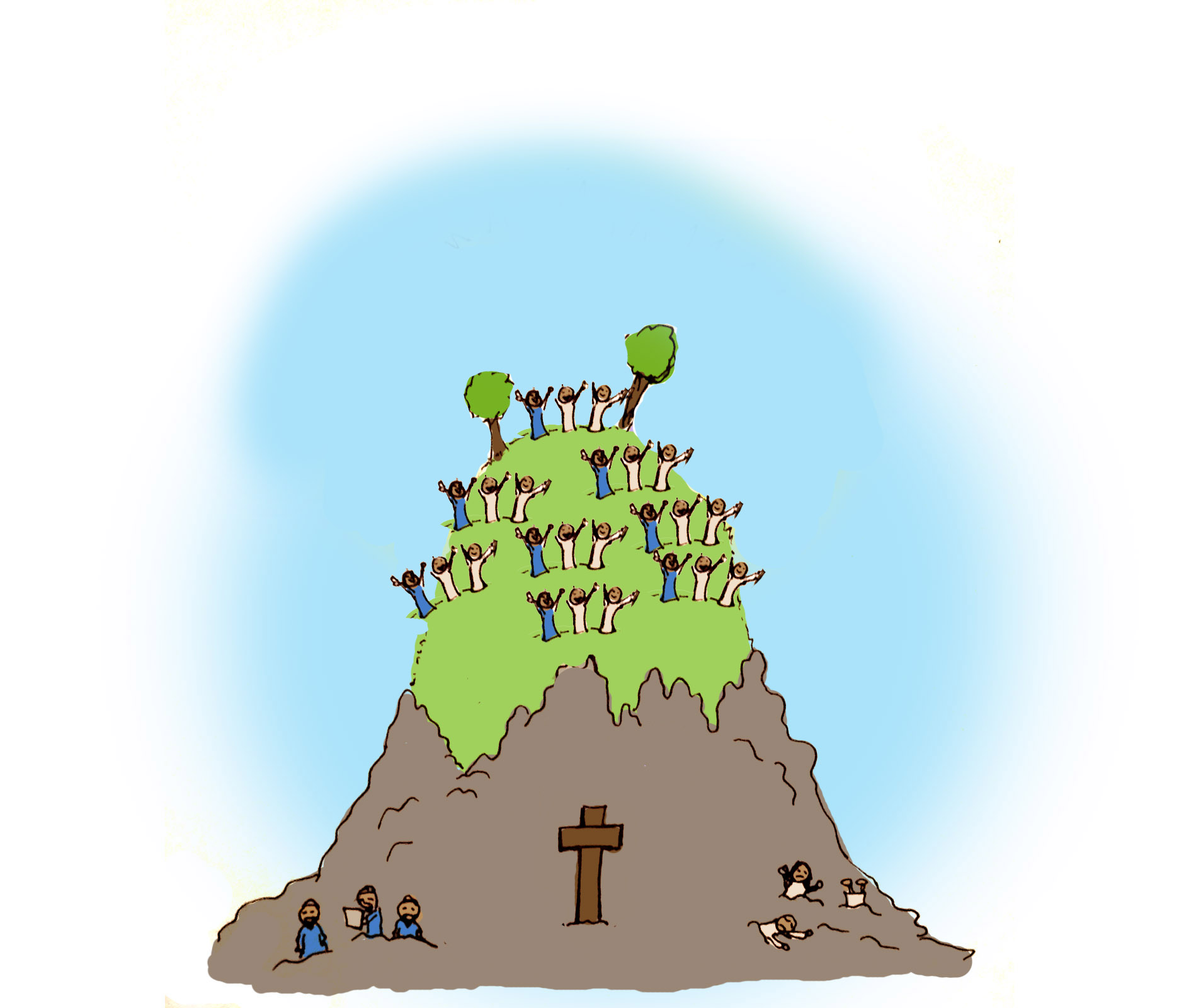 How GREAT
 a Salvation